Matematické modely a zdravie verejnosti
Prof. MUDr. Martin Rusnák, CSc
Prof. MUDr. Viera Rusnáková, CSc
PhDr. Marek Psota, PhD
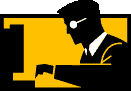